Hungary’s relevant experience in the area of civil justice – transposition, implementation and application of EU legal acts and judgments of CJEU in national courts and administrative authorities
Ildikó Németh, Ministry of Justice of Hungary
This presentation is Co-funded by the Civil Justice Programme of the European Union Project JUST/2013/JCIV/AG/4691 „The Court of Justice of the European Union and its case law in the area of civil justice”.
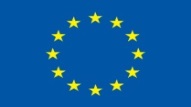 Hungary and the EU
Hungarian accession: 2004
no basic modifications were needed for the transposition, implementation and application of EU legal acts and judgments
Our Ministry of Justice is responsible for 
transposition, implementation of EU instruments 
representing the Hungarian position during the preparation phase in working groups of the Council
fulfilling the tasks of Central Authority of the different regulations in the field of civil justice – colleagues follow a topic right from the preparation till its application
Theme of the Presentation
Experiences on the Functioning of Some EU Instruments in the Area of Civil Justice
Regulation on service of documents  - Regulation (EC) No 1393/2007
Regulation on taking of evidence - Regulation (EC) No 1206/2001
Maintenance regulation  - Regulation (EC) No 4/2009
Two case studies
enforcement maintenance claims 
determining jurisdiction and applicable law in a divorce matter
Regulation on Service of Documents 1.
foreign agencies still regard the Ministry of Justice as receiving agency
service of extra judicial documents - Roda Golf & Beach Resort case: documents issued by notaries are regarded as “extrajudicial document” – incorrect: ignores the nature of the proceeding
persons having unknown address – Art. 1: “this Regulation shall not apply where the address of the person to be served with the document is not known”
Regulation on Service of Documents 2.
the certificate of service under the Regulation is not attached and only a national notice is sent without any translation
imbalance on sharing of costs and administrative difficulties
service by postal way
fictitious service usually cannot be applied
Regulation on Taking of Evidence
the concept of the “court” and notaries
data under the privacy rules or data protection
expert and interpretation fees and other costs 
forms to be completed in the language of the requested authority
Maintenance Regulation
difficult to fill in correctly the forms
enforcement obligations which are established in a percentage of all the incomes of the debtor but a minimum fix amount is also fixed
Power of Attorney under Article 52 
what is the method for establishing and enforcing maintenance in Hungary under the Regulation
Case study 1.Enforcement of Hungarian Maintenance Decisions in the UK
Facts of the case:
judgement dated in January 2004: obliged father to pay 5000 HUF (cca. 17 Euros) child support as of August 2001 regarding his minor child + established the father’s arrears for August 2001 and January 2004 in 150 000 HUFs
judgement dated in 2007: modified previous judgement and raised the father’s obligation as of August 2006 to 8000 HUF (26 Euros) monthly
judgement dated in 2011: modified again the previous judgement and obliged father to pay 20% of all of his income as child support but at least 15 200 HUF (cca. 50 euros); the obliged father did not participate at the procedure, a guardian ad litem was ordered
mother could not specify the father’s address
request for specific measure on From V of the Maintenance Regulation to the UK Central Authority – successful but the exact address cannot be disclosed before the applicant
application in Form Nr VI on recognition, declaration of enforceability or enforcement of the maintenance decision from 2011– calculation of arrears missing
for mother’s request court clerks made a calculation regarding all the three decisions
new documents were needed:
as regards decision from 2011: 
the Application (From VI)
the maintenance decision and its extract under Form I of the Regulation
as regards decision from 2004:
separate application on From VI
legal basis for recognition and enforcement: national law of the requested Member State
decision to be translated into English
as regards decision from 2007:
separate application on From VI
legal basis for recognition and enforcement: Chapter IV, Section 2 of the Maintenance Regulation 
extract on From II on the decision
Documents sent to UK
Case study 2.Determining Jurisdiction and Applicable Law in a Divorce Matter
Facts of the case:
Hungarian man + a Philippine woman married in the Philippine Islands - lived there for many years, 3 children born 
relationship of the parents broke, father moved back to Hungary - he wanted to divorce however he heard that in the Philippine Islands a marriage bond could not be dissolved by divorce
father submitted a request for divorce, regulation of parental supervision rights and maintenance in HU
Divorce - Jurisdiction – Brussels II bis Regulation
Article 3, general jurisdiction: in whose territory the spouses are habitually resident
may also lie with the courts of the Member State where the spouses were last habitually resident, insofar as one of them still resides there
in a Member State where the respondent is habitually resident - respondent is resident in a third state
if the applicant was there habitually resident and he resided there for at least a year or at least six month immediately before the application was made – but that was not the case in Hungary
residual jurisdiction (Art. 7): where no court of a Member State has jurisdiction pursuant to the previous Articles of the Regulation, jurisdiction shall be determined, in each Member State, by the laws of that State – a rule of Act on PIL: the Hungarian court has jurisdiction in each case which relates to the personal status of a Hungarian national
Divorce - Applicable Law - Rome III Regulation
universal scope
Article 5: parties may choose the applicable law 
Article 8 provides a cascade system of conflicts of laws (collisional rules)
Philippine Islands did not provide for divorce - Article 10: if the law applicable made no provision for divorce or does not grant one of the spouses equal access to divorce or legal separation on grounds of their sex, the law of the forum shall apply
Parental Supervision (Custody, Access rights, Temporary Custody Rights) - Jurisdiction – Brussels II bis Regulation
Where no Member State has jurisdiction under the Regulation, it shall be determined by the laws of that Member State
Paragraph (3) of Section 59 of Hungarian Act on PIL: for cases of parental supervision the Hungarian court may proceed if this question is adjudicated in a proceeding that also involves personal status in which the court has jurisdiction
Parental Supervision (Custody, Access rights, Temporary Custody Rights) - Applicable Law – 1996 Hague Child Protection Convention
Article 20: universal application of the Convention
main rule in Article 15 on applicable law: application of the law of the forum
however the Articles of the Convention may lead to the application of other connecting factors, as well
Maintenance - jurisdiction and applicable law
Maintenance Regulation: universal rules as regards jurisdiction and applicable law
As regards applicable law: the Regulation settles it indirectly by referring to the 2007 Hague Maintenance Protocol
Some Remarks on the Content of the Material Law of the Philippine Islands
the law of the Philippine Islands do not know divorce. However its PIL contains rules on recognition of foreign divorce judgement - at the Philippine Islands a Philippine party can only remarry if the foreign citizen was the petitioner and judgement was not based on an agreement of the parties
in the Philippine Islands for Muslims there is a separate code for personal and family law
there is no dual or multilateral treaty or reciprocity in force between Hungary and the Philippine Islands as regards recognition and enforcement of judgements regarding parental supervision, access rights and maintenance - for the recognition and enforcement of a Hungarian judgement the national rules of the Philippine Islands are applicable
Concluding Remarks
Aim was by the case studies to contribute to the understanding of the practical functioning and the system of the EU legal acts 
These are very complex issues - there are a lot of EU and international legal acts in force and it is hard to understand their relationship, material and temporal scope 
The numbers of these EU instruments were increasing very fast  
hopefully the dumping on establishing new regulation has been terminated; 
legal practitioners and citizens would have time to get used to the existing frameworks of the EU civil justice.
Thank you for your attention!